MRS. GAYNELLE DICKS8TH Grade Language Arts and Social Studies
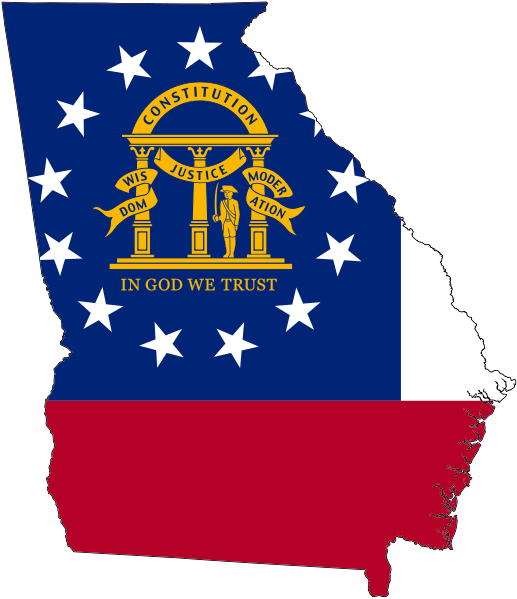 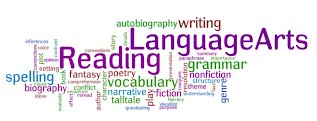 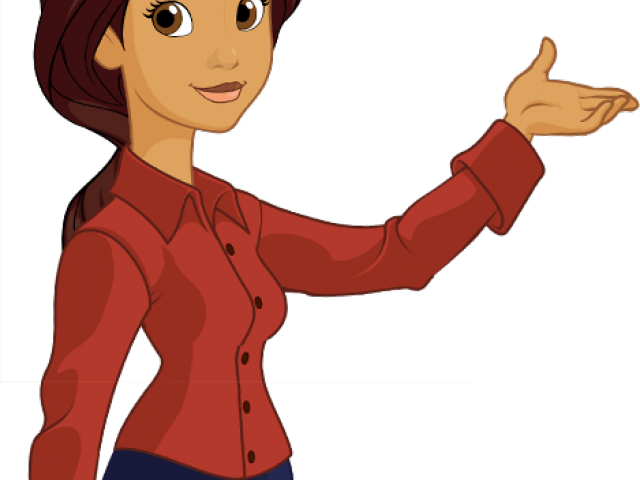 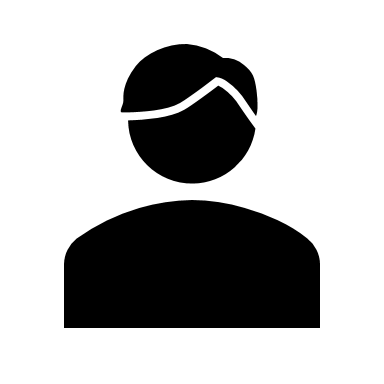 https://www.rcboe.org/Domain/2829
Teacher
Welcome to 2022 2023 school year
MY CONTACT INFORMATION
Email dicksga@richmond.k12.ga.us
Remind Text 81010 @gdc88k
https://www.rcboe.org/Domain/2829
School Number 706-737-7288
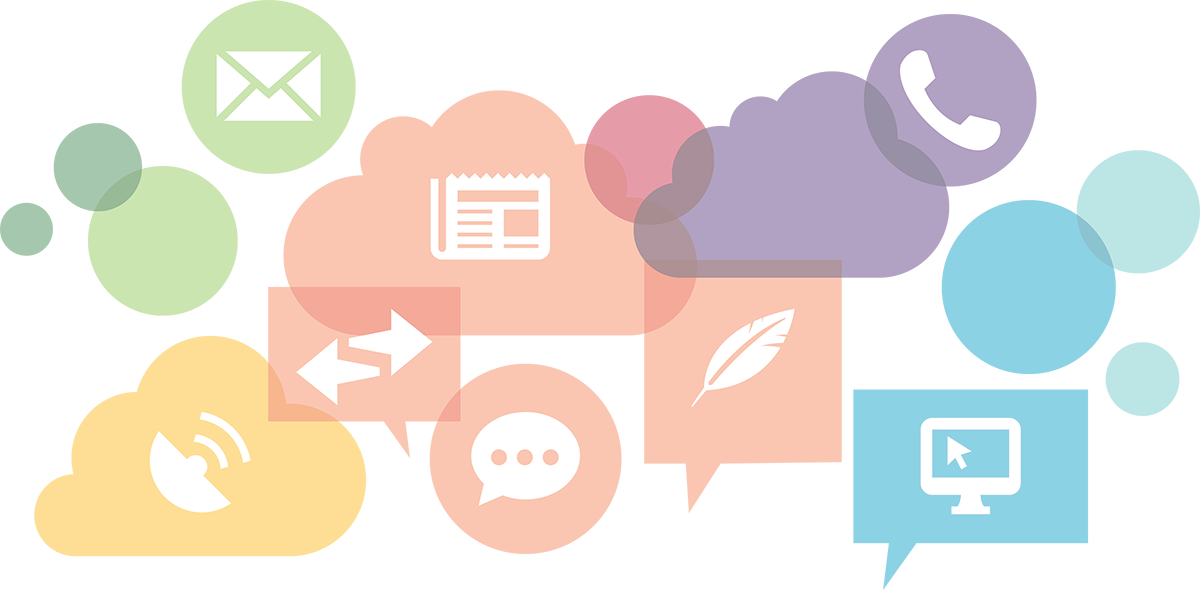 G. DICKS’S DAILY SCHEDULE
8:50-9:20 8th grade HR  Rm 214
9:20-9:50 8th ELT Rm 214
9:50-10:45 8th grade LA Baldowski
10:45-12:10 Lunch,GA Studies Rm214 
12:10-1:05 8th grade Math King 
1:05-2:30 8th grade LA Rm 214
2:35-4:05 Planning/PL/Conferences
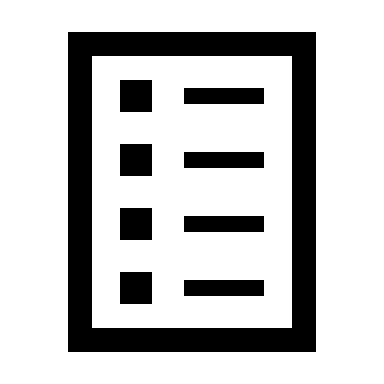 CHECKOUT MY WEBSITE TO VIEW THE FOLLOWING INFORMATION
Week At A Glance (WAG)
Class Syllabus/Supply List
Resources
Additional Information
ARRIVAL AND DISMISSAL
Afternoon  Dismissal 
Bus riders will report to bus loading zone
Walkers are dismissed from the bus loading zone where the crossing guard is located
Car Riders pick up time 4:00-4:05 p.m.
Morning Arrival
Drop off your child on Dragons Way behind the school
Morning Drop off time for car riders 8:50 A.M.
Early drop off students are unsupervised. Please remain with your child until 8:50 A.M. when teachers report for duty.
RCSS LEARNING PLATFORM AND CANVAS
New to the Richmond County 
Go to rcboe.org
Click Student
Click Launch Pad
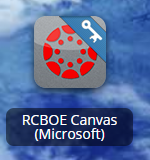 Click to add text
Watch logging into Canvas as a student. 

https://rcboe.instructuremedia.com/embed/048204ea-777e-4c04-9fc0-357111372c96
Your child will login through Launch Pad to access RCBOE Canvas.
Click link to watch Tutorial Video 
https://www.rcboe.org/Domain/16265